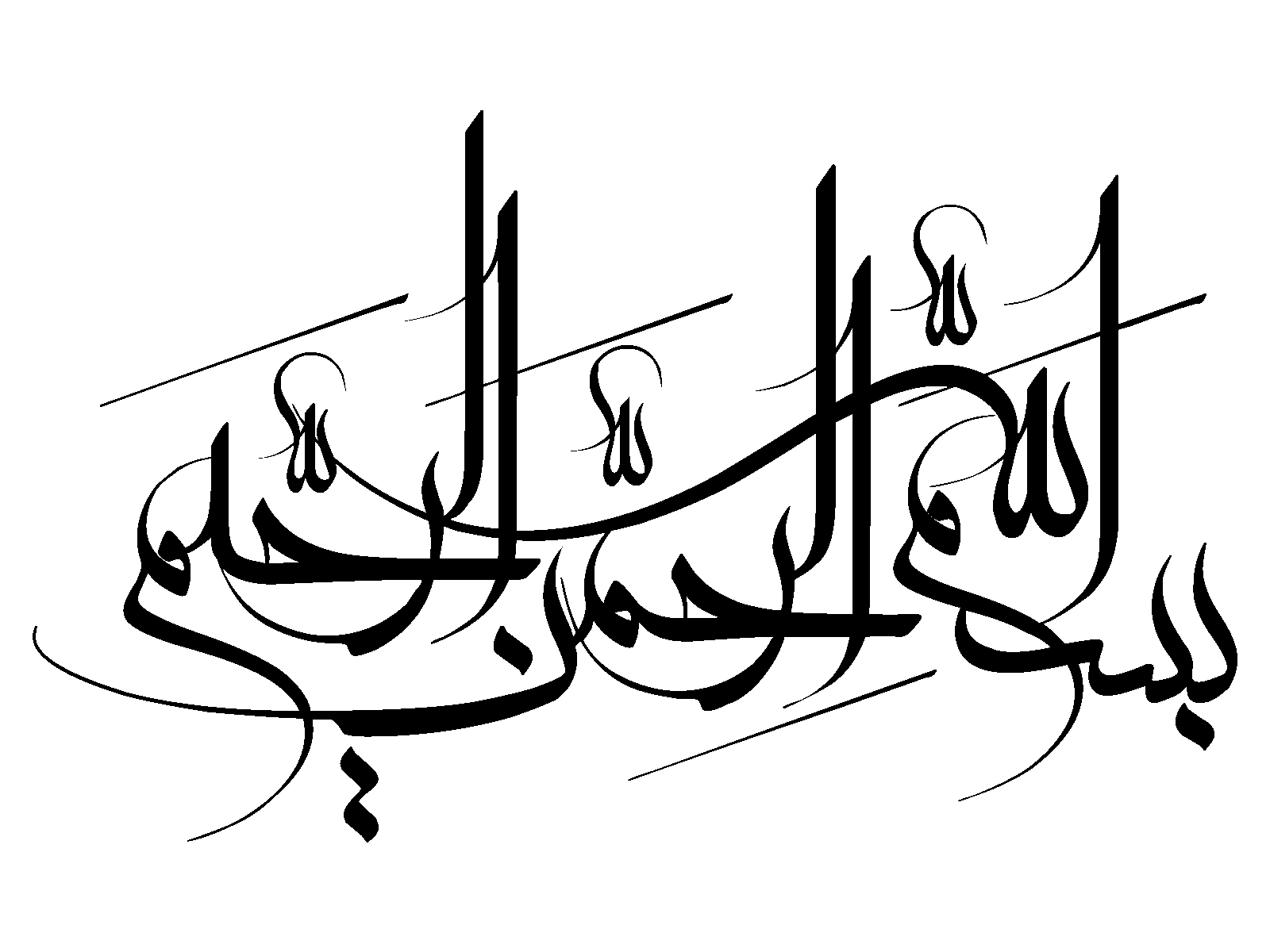 نتایج نظام مراقبت عفونت های بيمارستانی  
در کشور در سال 1394
زهرا پزشکیکارشناس ارشد مرکز مدیریت بیماریهای واگیر
ششمین کنگره  تخصصی استانداردهای تجهیزات پزشکی و مواد حوزه کنترل عفونت و استریلیزاسیون  
شهریور 1395
pezeshki@health.gov.ir
تعریف مراقبت و کاربرد نظام مراقبت
مراقبت(surveillance)عبارت است از جمع آوری، تجزیه و تحلیل و انتشار اطلاعات مربوط به یک رویداد بهداشتی مورد انتخاب 

اطلاعات برای ارزیابی و تعیین نیاز عملیات بهداشت عمومی، برنامه ریزی های مربوطه بر ای انجام مداخلات و ارزیابی تاثیر برنامه ها به کار می رود.
تعریف عفونت بیمارستانی
عفونتي است كه بر اثر بروز واكنش هاي سوء ناشي از وجود عامل عفوني يا سم آن پديد آمده و بيمار در زمان پذيرش نه مبتلا به آن بوده و نه در دوره كمون آن بوده است
 
براي اكثر عفونت ها اين زمان 48 ساعت پس از بستري شدن بيمار مي‌باشد.

 بستري در بيمارستان به معنای بستری بالاي 24 ساعت است. بنابراین در حال حاضر آمار برخی خدمات مانند اورژانس مد نظر نیست.
http://www.who.int/patientsafety/events/media/iran_infection_surv.pdf
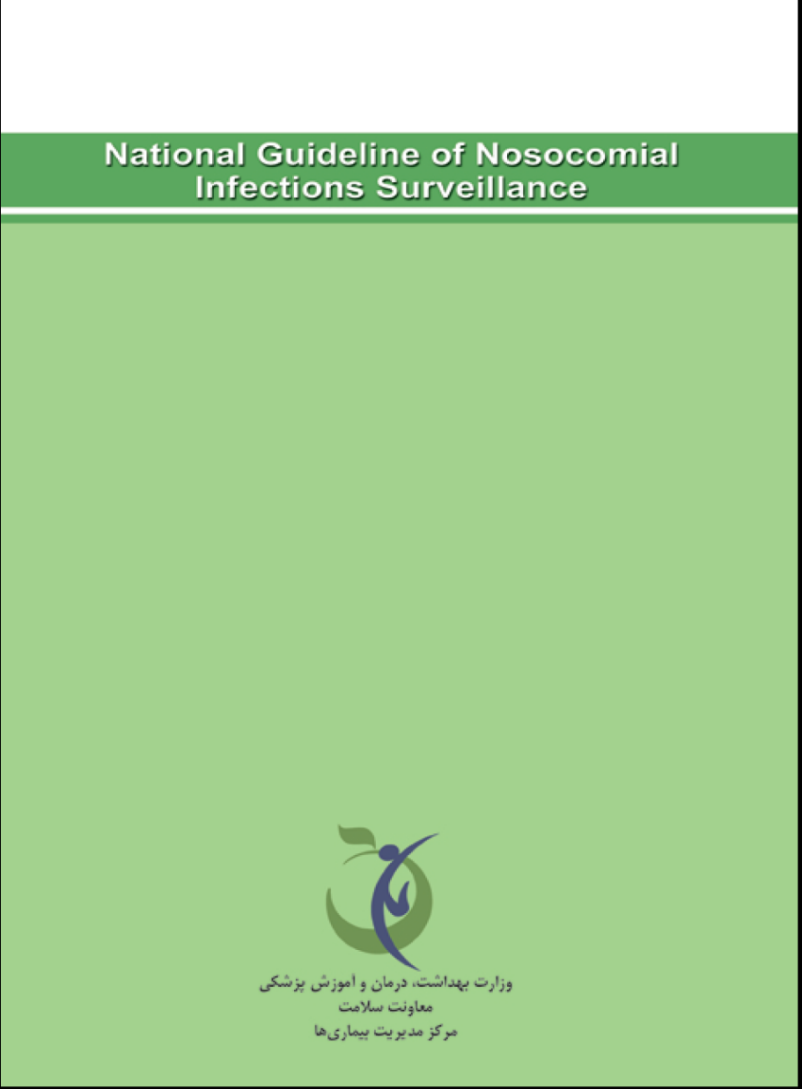 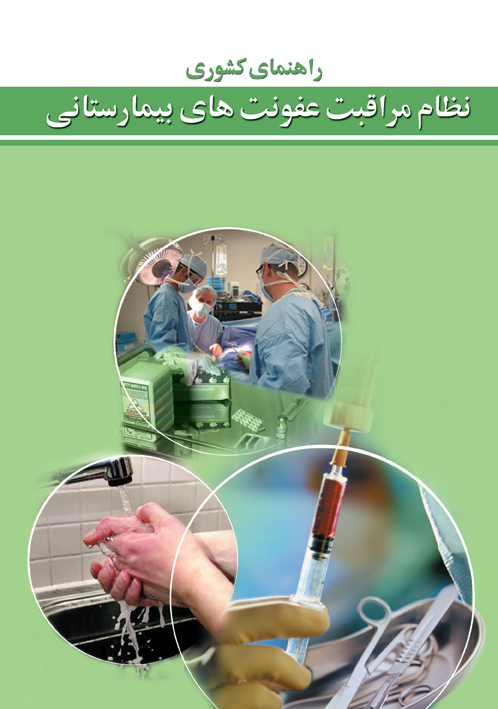 اهداف کلي
كاهش مرگ و مير، ابتلاء و عوارض ابتلاء به عفونت‌هاي بيمارستاني
کاهش هزينه هاي بيمارستاني از طريق کاهش ميانگين بستري و کاهش مداخلات درماني
تأمين، حفظ و ارتقاء سلامت افراد جامعه و رضايتمندي آنان از طريق کنترل عفونت هاي بيمارستاني
خلاصه ای از یافته های نظام مراقبت عفونت های بيمارستانی در سال 1394
تعداد بيمارستان هايي كه ارزشيابي مي شوند: حدود 900تعداد بيمارستاني كه برنامه را در سال 1394اجرا و پيگيري نمودند: 491درصد بيمارستانهاي مجري برنامه مراقبت عفونت هاي بيمارستاني نسبت به كل بيمارستان هاي كشور : 55 درصدتعداد تخت بستري در كشور:تقريبا 110000تعداد تخت تحت پوشش برنامه: تقريبا 75درصد
میزان عفونت هاي بيمارستاني و مرگ برحسب سال براساس موارد گزارش شده در نظام مراقبت عفونت هاي بيمارستاني
درصد بروز عفونت هاي بيمارستاني برحسب دانشگاه براساس موارد گزارش شده در نظام مراقبت عفونت هاي بيمارستاني از 491بيمارستان در سال 1394
نوع 491 بيمارستان مجري برنامه مراقبت عفونت هاي بيمارستاني در سال 1394
درصد تشخيص براساس تشخيص آزمايشگاهي و باليني در سال 1394
درصد عفونت هاي بيمارستاني برحسب جنس براساس موارد گزارش شده در نظام مراقبت عفونت هاي بيمارستاني از 491 بيمارستان در سال 1394
درصد بروز و مرگ عفونت بیمارستانی برحسب نوع عفونت براساس موارد گزارش شده در نظام مراقبت عفونت های بیمارستانی از 491بيمارستان در سال1394
درصد عفونت بیمارستانی و مرگ بيماران مبتلا به عفونت بيمارستاني برحسب سن براساس موارد گزارش شده در نظام مراقبت عفونت هاي بيمارستاني از 491 بيمارستان در سال 1394
درصد عفونت هاي  بیمارستانی برحسب بخش براساس موارد گزارش شده در نظام مراقبت عفونت هاي بيمارستاني از 491 بيمارستان در سال 1394
درصد عفونت هاي  بیمارستانی و مرگ برحسب بخش براساس موارد گزارش شده در نظام مراقبت عفونت هاي بيمارستاني از 491بيمارستان در سال 1394
درصد ميكرو ارگانيسم براساس موارد گزارش شده درنظام مراقبت عفونت هاي بيمارستاني از 491 بيمارستان در سال 1394
درصد اقدامات تهاجمي به كل عفونت هاي بيمارستاني براساس موارد گزارش شده در نظام مراقبت عفونت هاي بيمارستاني از 491 بیمارستان در سال 1394
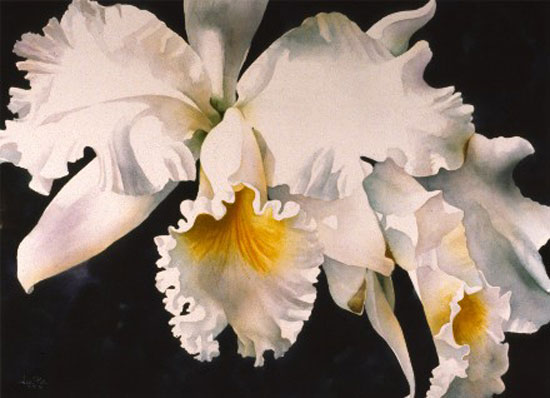 با تشکراز توجه شما
22